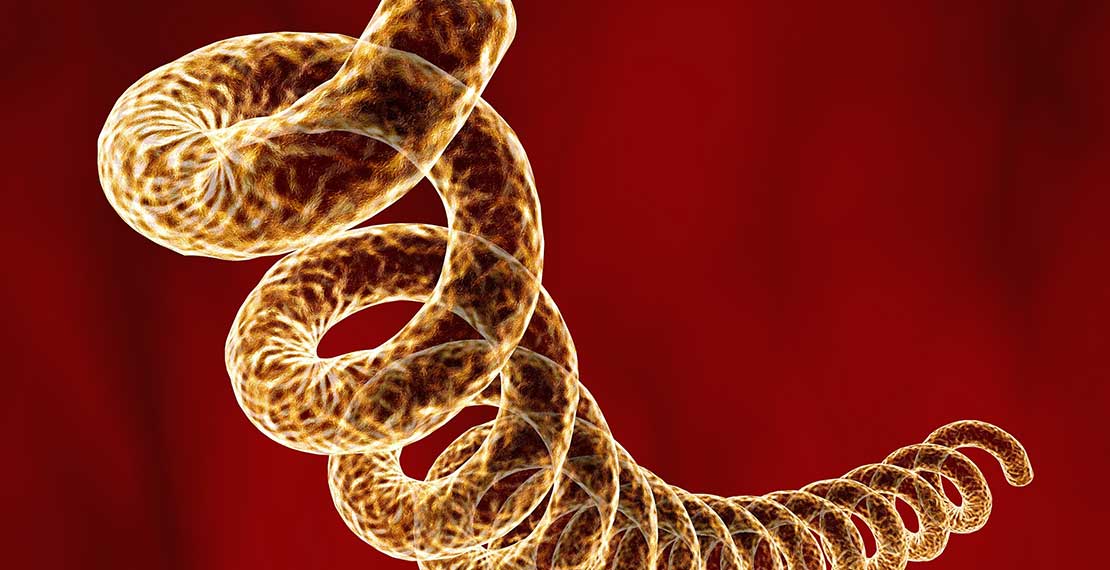 Delivering an Alternative Community Response to the Recent Syphilis Outbreak in Priority Populations
Leanne Myers
Nurse Practitioner – Harm Reduction WA
Overview
Syphilis Project

Background
Methods
Results
Conclusions
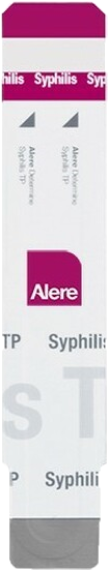 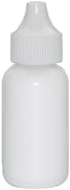 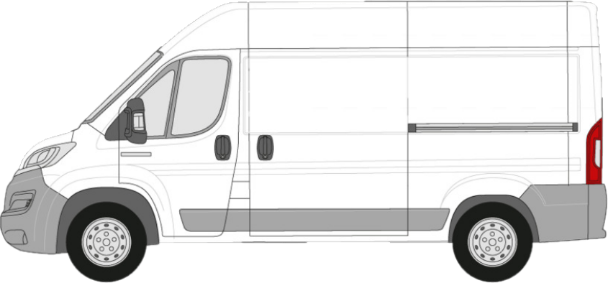 Background
In response to the syphilis outbreak PBHRWA received a grant to promote and target syphilis testing and treatment utilising the most effective approach within our community

Rationale for van outreach:
Mobile health outreach services have the capacity to support the prevention and management of STIs and BBVs among people who inject drugs

The mobile health clinic will offer services across the cascade of care by providing clients with access to modes of prevention (provision of sterile injecting equipment, condoms, vaccinations for hepatitis B, increased access to testing for STIs and BBVs and access to appropriate treatments for positive cases
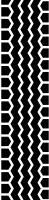 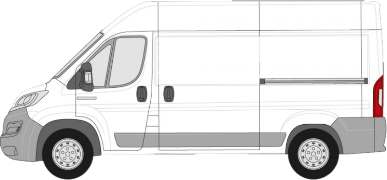 Increasing opportunities for prevention, testing and treatment will facilitate better health outcomes and reduce the likelihood of onward community transmission
Background
Focus on reducing stigma and discrimination around testing and treatment amongst target populations

The grant will also enhance the delivery of the outreach model of health services currently provided to our target population
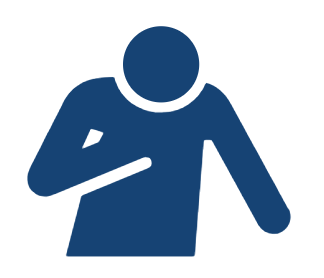 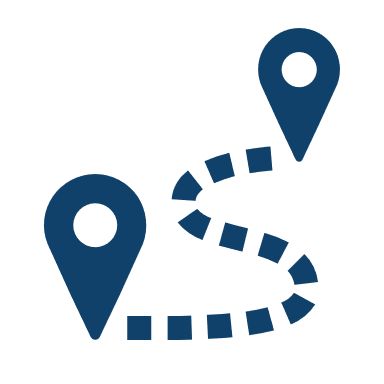 PBHRWA was a successful applicant for SIREN to develop an evaluation protocol and data collection tools to enable our organisation to evaluate the effectiveness of the mobile health clinic.
How did we do it?
Health professionals undertook SPOCT training and non-health staff undertook specific syphilis education

Resources developed and appropriate STI education was sourced

Stakeholder agency consultations and collaborations were undertaken in relating to siting the van
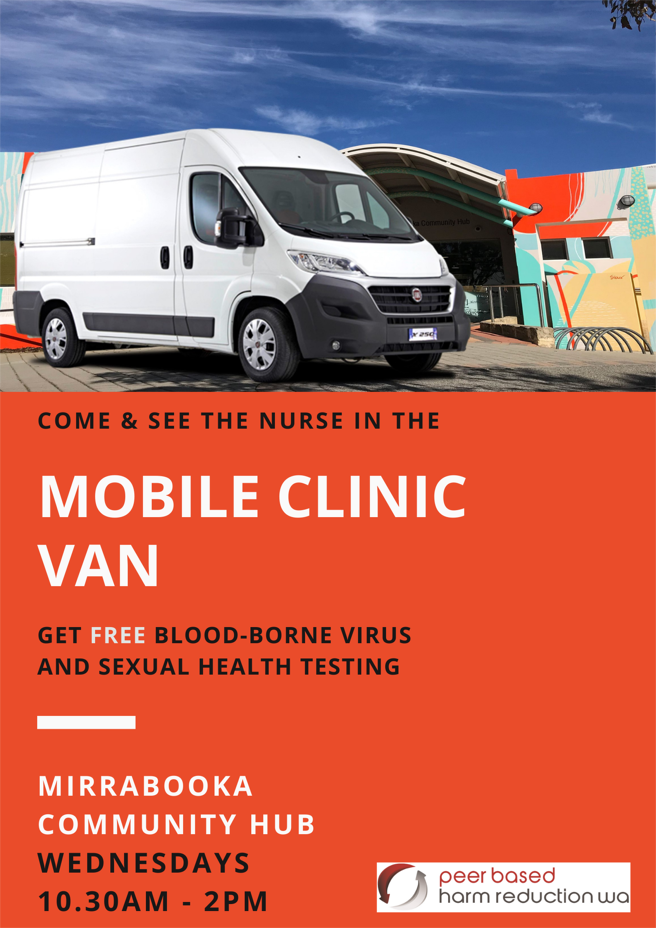 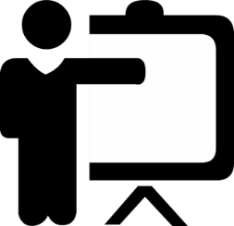 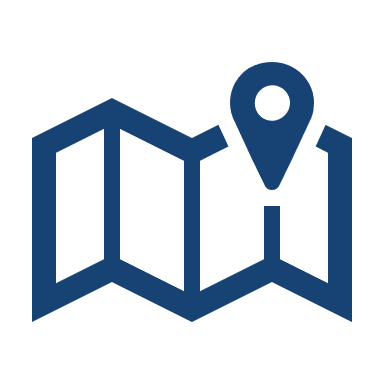 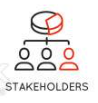 How did we do it?
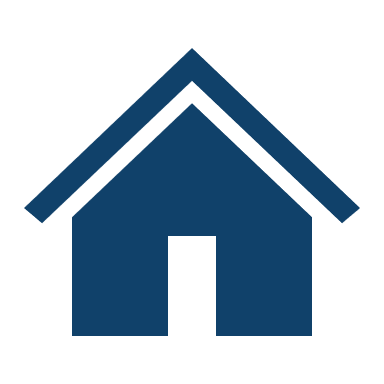 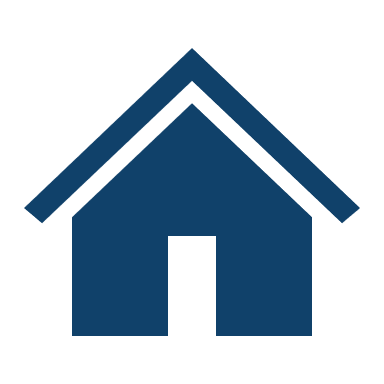 Perth Fixed Site
Perth Mobile Van
Bunbury Fixed Site
Mobile NSEP
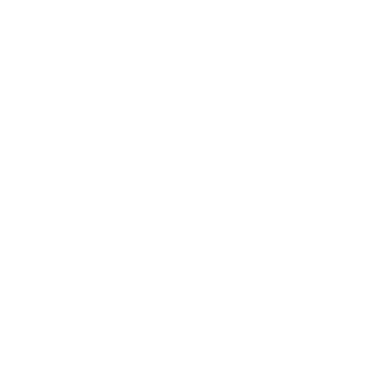 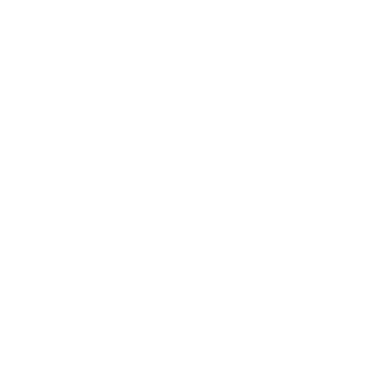 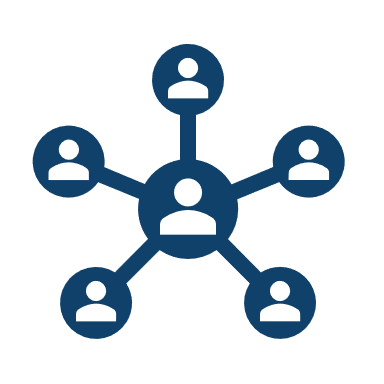 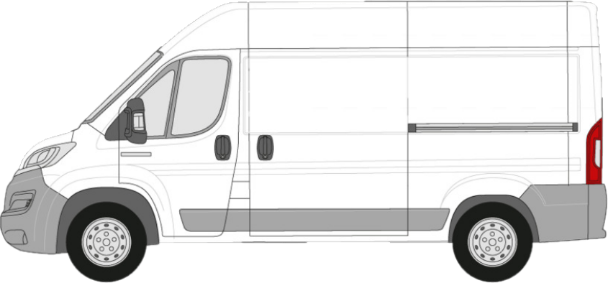 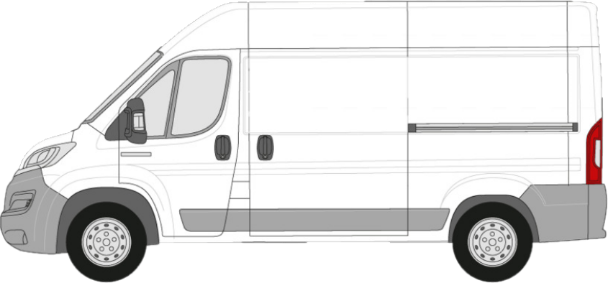 Patients referred from the NSEP and outreach
SPOCT offered as part of normal screening
Van purchase
Van fit-out 
15 organisations contacted
Nov 2021- mobile clinics commenced
28 mobile clinics
2 staff – 1 health professional, 1 outreach worker
Patients referred from the NSEP and outreach
SPOCT offered as part of normal screening
MNSEP already in operation
16 organisations contacted
July 2021 mobile clinics commenced
9 mobile clinics
2 staff – 1 health professional, 1 outreach worker
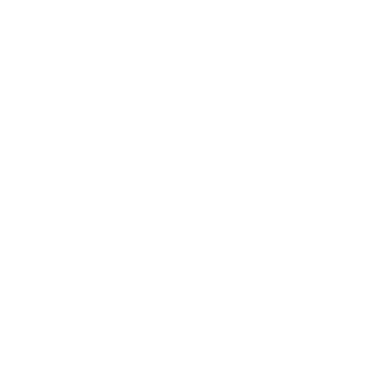 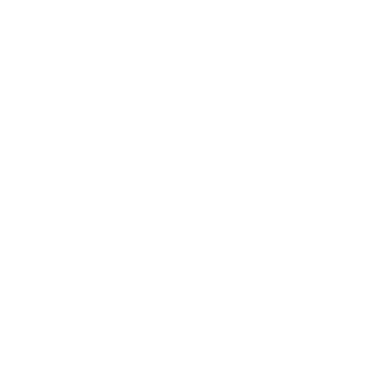 [Speaker Notes: The Australian Needle Syringe Program Survey is a cross-sectional bio-behavioural surveillance system that recruits >2000 PWID annually in Australia.
Data has shown from between 2015 to 2019  thee has been a substantial increase in the proportion of HCV diagnosed PWID who intiated treatment and were cured. While the number of PWID with active HCV infection has more than halved over a 3.5 hear period.]
Data Collection
Treatments
BBVs
STIs
Prevention	
Vaccinations – HAV, HBV
Sterile injecting equipment
Condoms
Testing
     STIs
     BBVs
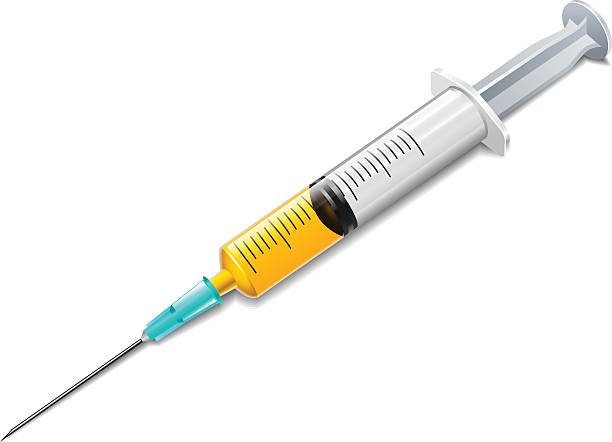 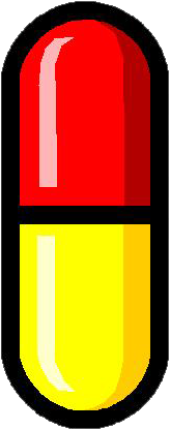 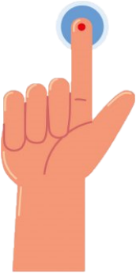 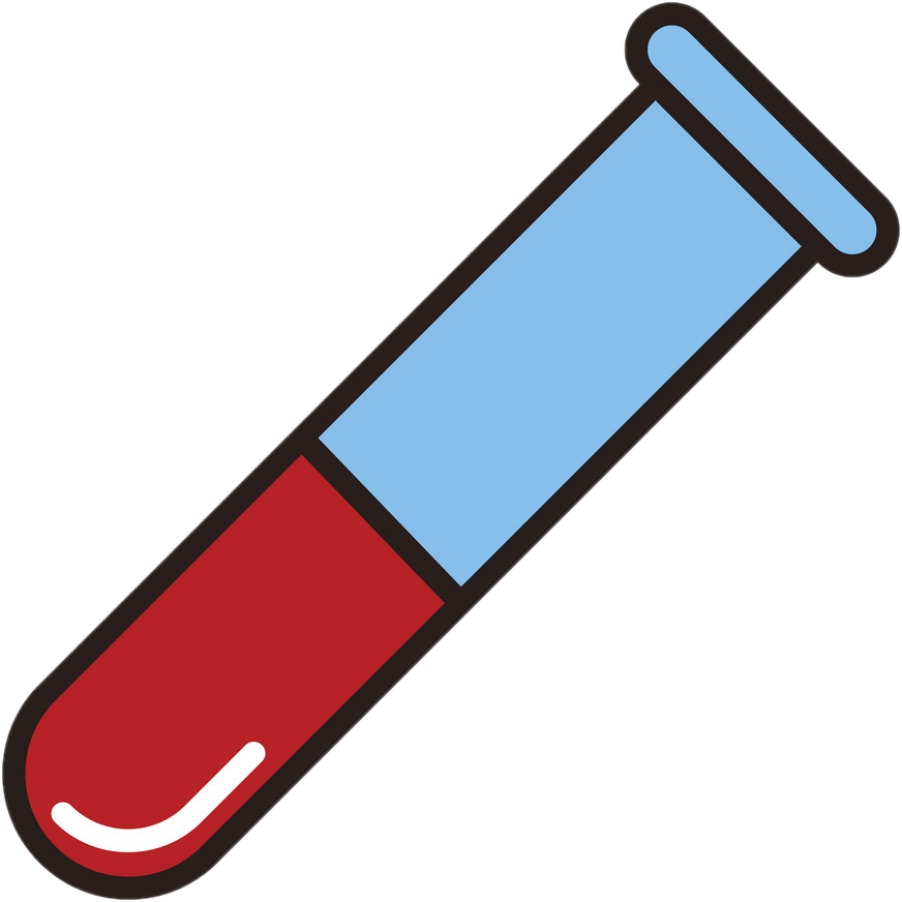 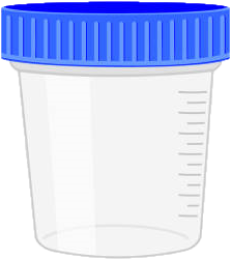 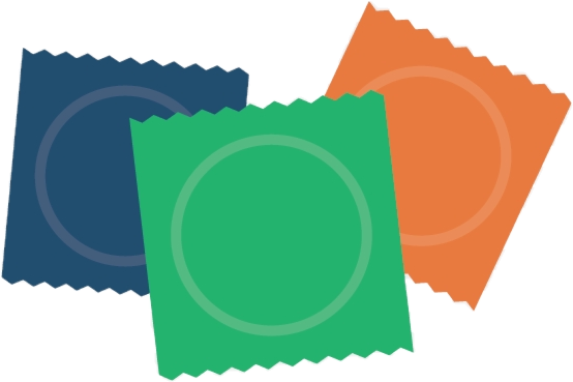 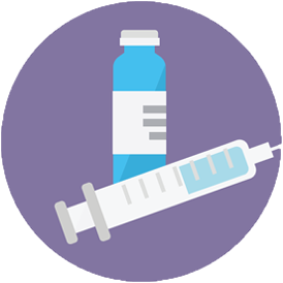 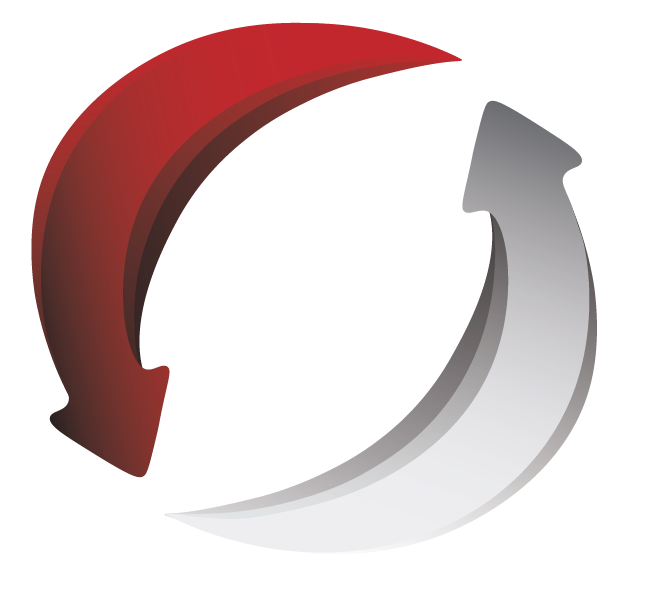 Data Collection
Prevention:
Sterile 
injecting 
equipment

80
Condoms 

100
Vaccinations 

14
Demographic characteristics
[Speaker Notes: You may have noticed that CALD clients were underrepresented – this may be due to the locations that the van visited – Accommodation services – backpackers in the SW and in Perth accommodation services for the economically disadvantaged. 

However this may be corrected when we continue to conduct outreach at the Mirrabooka community centre.]
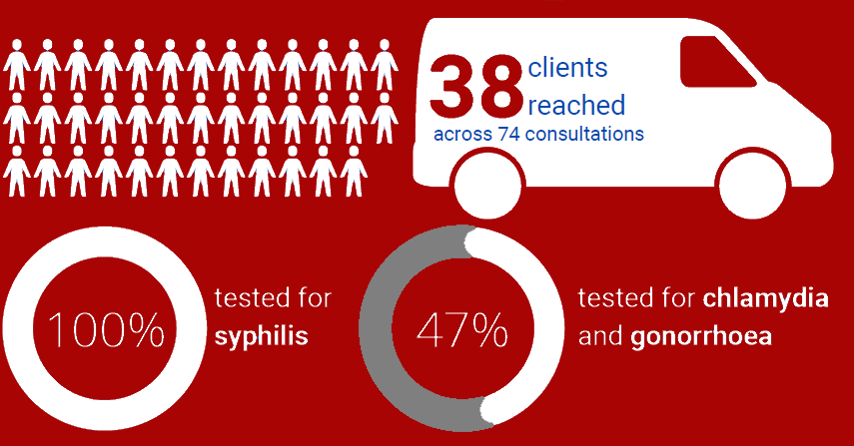 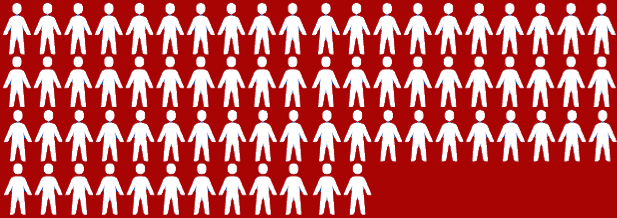 clients reached
72
across 114 consultations
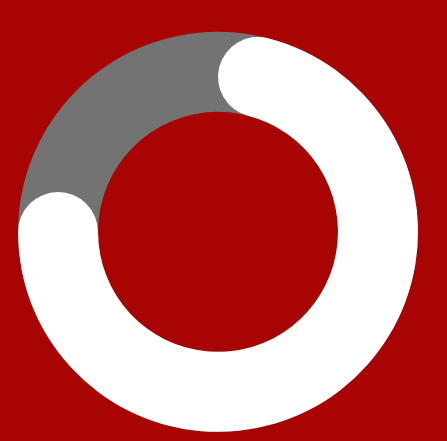 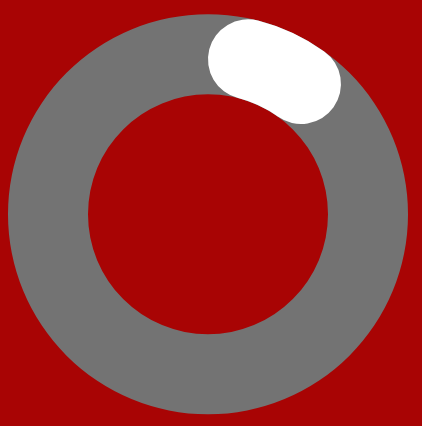 tested for syphilis
tested for chlamydia and gonorrhoea
14%
79%
100%
Perth
Mobile Clinical Services
Dec 2021- 16 May 2022
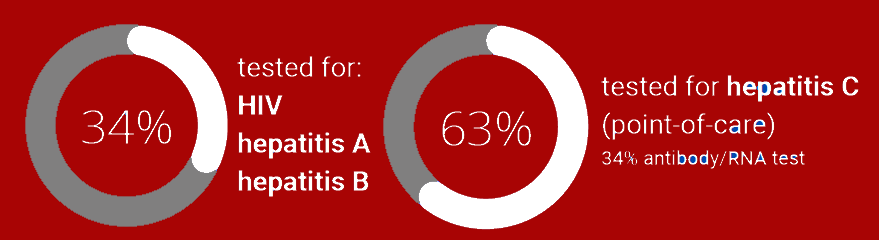 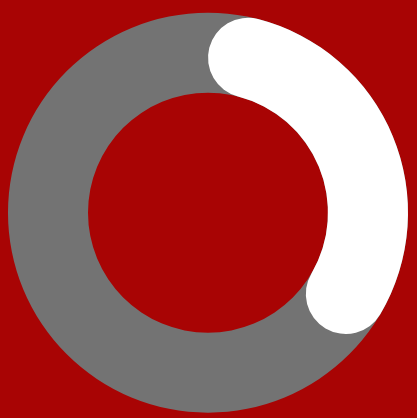 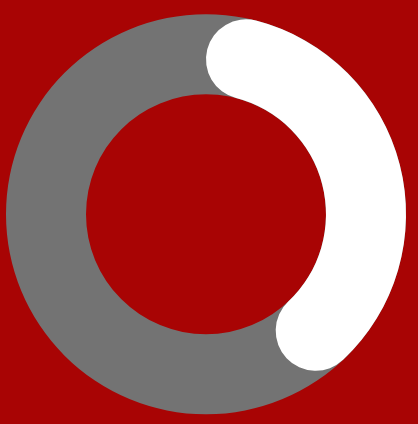 tested for HCV
(point-of-care)

50% antibody/RNA test
tested for:
HIV
HAV & HBV
41%
38%
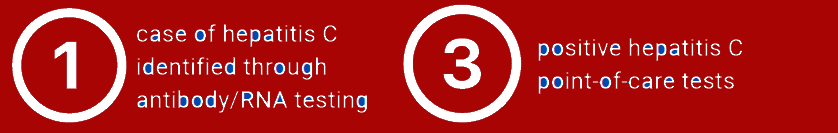 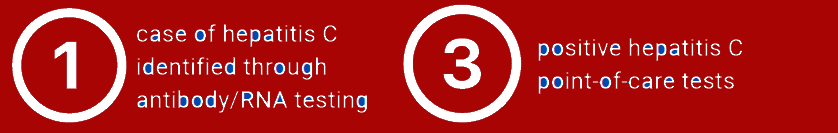 4
case of HCV identified through antibody/RNA testing
positive HCV point-of-care tests
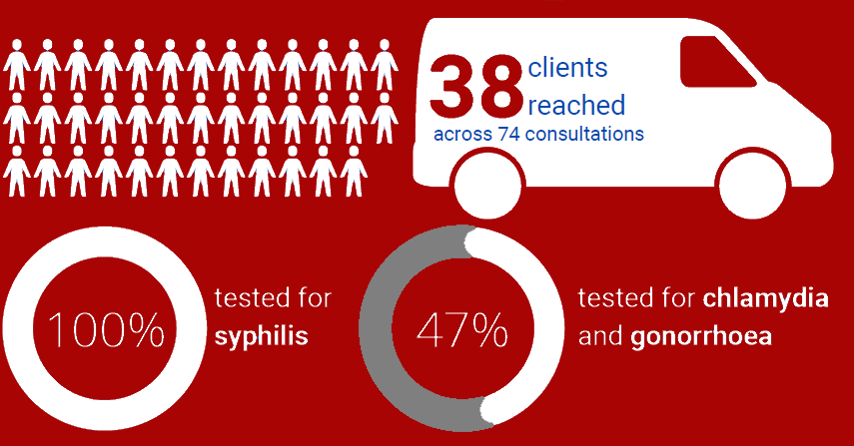 clients reached
across 74 consultations
tested for syphilis
tested for chlamydia and gonorrhoea
47%
100%
Southwest
Mobile Clinical Services
Jul – Dec 2021
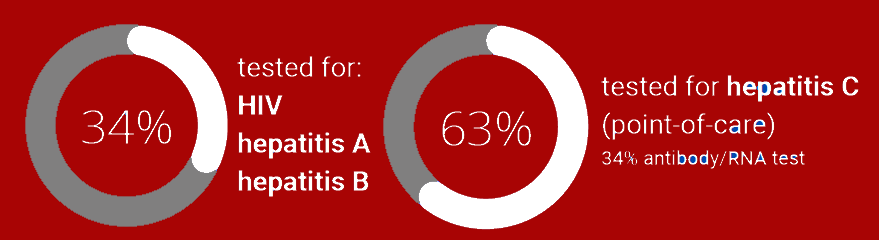 tested for HCV
(point-of-care)

34% antibody/RNA test
tested for:
HIV
HAV & HBV
34%
63%
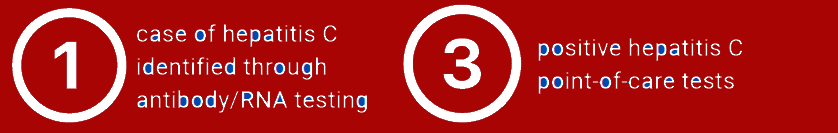 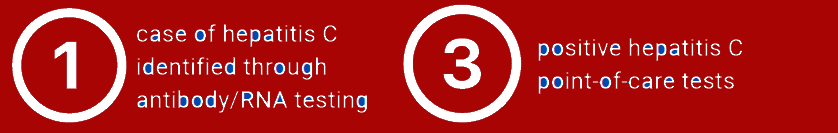 positive HCV point-of-care tests
case of HCV identified through antibody/RNA testing
Overall Test Positivity Results
*SHBBVP annual epidemiological report 2020
[Speaker Notes: I would like to draw your attention to the RNA/Antibody test positivity rate is much higher than the general population which has a test positivity rate of 4.08%

The test positivity rate for chlamydia of 3.57 is comparable to the general population which has a test positivity rate of 4%]
Testing rates
Clients visiting or clinics are tested at a higher rate than people in the general population
*SHBBVP annual epidemiological report 2020
[Speaker Notes: I thought this was an important slide to highlight.

So although the comparison is not strictly a direct one, as the epidemiological data is per 1000 people population whereas our data is our population I think it tells a meaningful story.

Clients visiting or clinics are tested at a higher rate than people in the general population]
Peer Outreach Workers
Outreach Worker Interventions
Perth
SW
Outreach worker engaged with clients:
Outreach worker engaged with clients:
BBV/STI   75% (292/390)
BBV/STI   85% (118/138)
Drug health  1% (5/390)
Other health  1.5% (6/390)
Other health 14% (20/138)
Other non-health  58% (226/390)
390
138
Brief interventions
Brief interventions
Outreach workers provide the link between the client and the health professional
[Speaker Notes: Since 2017 our model of care has evolved  to include peer workers.
Initially we identified tasks that could be performed by peer workers who were at the frontline of the service.
Peer workers received HCV education and undertook phlebotomy training enabling them discuss HCV treatment options and to address any consumer concerns.

WE have two hepatitis C case management workers – 1 in Perth and 1 in Bunbury. who support people to engage in HCV testing and treatment and then follow the patient through the treatment process by providing weekly phone calls, medication delivery, and transport to other appointments. 
The HCV case management worker also coordinates outreach visits which we conduct fortnightly.
The aim of this program was to increase access to and participation in blood borne virus testing and hepatitis C treatments. 
Consumers had access to testing 5 days a week as an outreach worker who had undertaken phlebotomy training was able to perform phlebotomy at the fixed site in Bunbury and on the mobile needle and syringe exchange van.]
Service Partner Satisfaction in SW
Partner agency survey responses to question, “To what extent do you agree or disagree with the following statements: The PBHRWA mobile health clinic…” (n=5)
Partner agency survey responses to question, “To what extent do you agree or disagree with the following statements…” (n=5)
Incentivising Syphilis Testing
Received $2000  to incentivise syphilis testing
$10 per person (finger prick test or phlebotomy)
Patient receives $10 once test completed and signs a form
Commenced April 2022
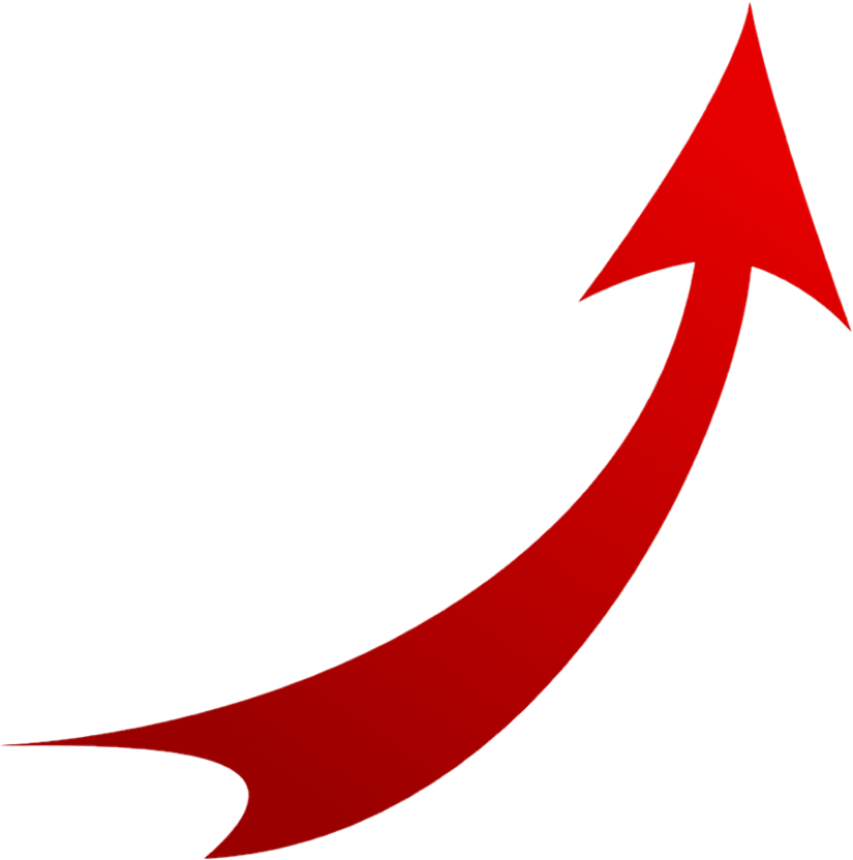 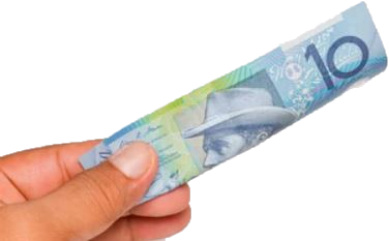 Increased testing 
on the day by 
50%
Program Improvements
Dedicated hours for syphilis project health and outreach staff

More partnerships with CALD agencies

Possible extension to other regional areas

Need to incorporate into normal clinic activities
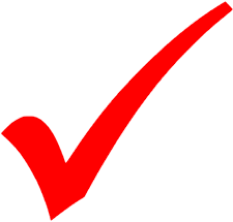 Conclusion
During this data collection, although there was no syphilis detected, however, there are advantages to normalising syphilis testing and increasing awareness in priority populations

The steps involved in testing a client also serve as a type of health 
promotion and function to raise community awareness
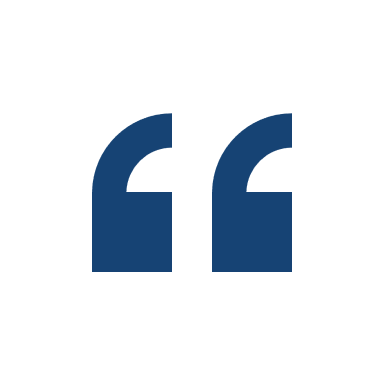 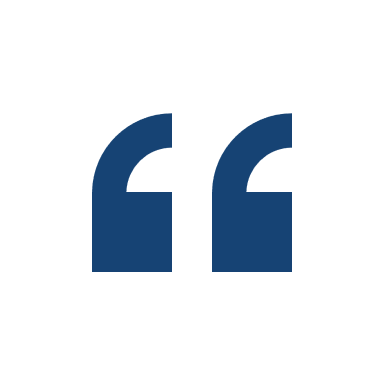 The mobile health clinic plays an important role in preventing transmission
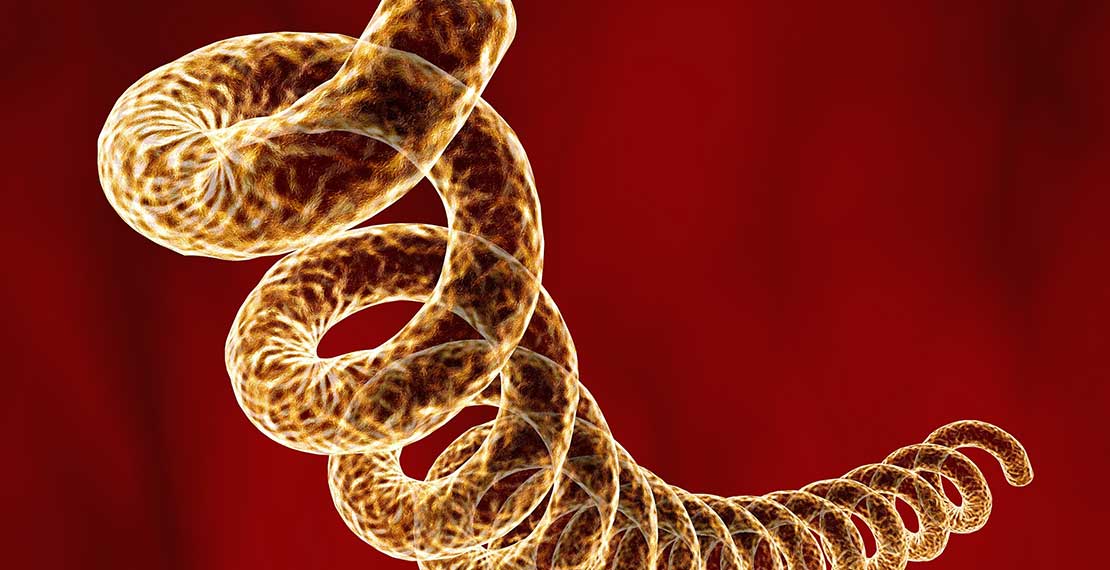 Thank you
Acknowledgements

Peer Outreach Workers
SHBBVP
SIREN